Догадина Татьяна Владимировна,
учитель биологии
МОУ СОШ №15 г.Пенза
ОСНОВЫ ЭКОЛОГИИ
Экологические системы – сеть вещественно –энергетических взаимосвязей,  объединяющая живые организмы и окружающую их среду
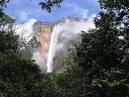 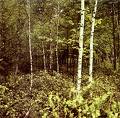 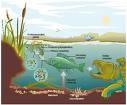 ПРЕДМЕТ   ЭКОЛОГИЯ
Экология - наука о взаимоотношениях живых организмов 
и среды их  обитания
Экологическое мышление, т.е. анализ всех принимаемых хозяйственных  решений с точки зрения сохранения и улучшения качества окружающей среды, стало абсолютно необходимым при разработке любых проектов освоения и преобразования территорий
Среда обитания - природа, в которой обитает живой организм.
Экологические факторы- факторы среды, которые воздействуют на организм.
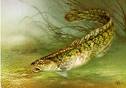 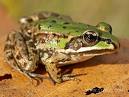 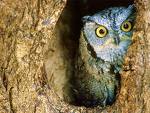 Абиотические –факторы неорганической природы
Биотические -
влияние живых существ
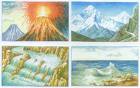 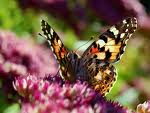 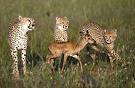 Ограничивающие-
  факторы, снижающие жизнеспособность организма.
Биологический оптимум- наилучшее сочетание условий
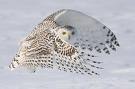 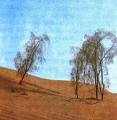 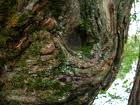 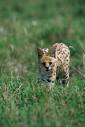 Приспособленность организмов к среде обитания.
Растения пустыни
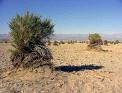 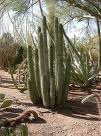 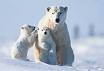 Взаимодействие популяцийразных видов
Паразитизм-
форма связи популяций, при которой паразит получает необходимые питательные вещества от организма хозяина.
Хищничество-
отношения, при которых особи одного вида поедают особей другого вида
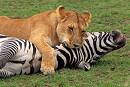 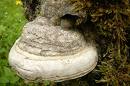 Симбиоз-
Конкуренция-
форма существования популяций, при которой каждый вид извлекает  пользу связи с другим видом.
различные виды обладают сходными  потребностями
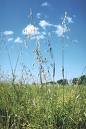 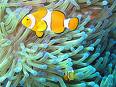 Группа популяций разных видов, населяющая определенную территорию   образуют  сообщество
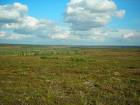 тундра
Сообщество растений, животных, микроорганизмов, грибов находятся в связи с друг другом, создавая неразрывную систему взаимодействующих организмов и их популяций – биоценоз, 
который также называют сообществом
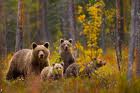 лес
Процесс обмена, организованный в виде потока энергии и круговорота веществ, сообщество и окружающая среда представляют собой неразрывное единство – экосистему или биогеоценоз
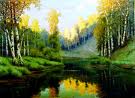 Зеленые растения – автотрофы.
Автотрофы –это продуценты, производители органического вещества
Гетеротрофы- организмы,
которым для питания необходимы готовые органические вещества
консументы, или потребители
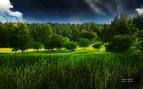 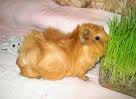 Направление пищевых и энергетических связей
в экосистеме
растения
редуценты, то есть разрушители
травоядные животные
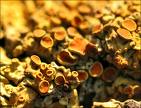 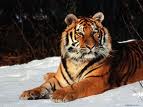 микроскопические грибы
плотоядные животные
Перенос энергии от ее источника (растений) через ряд организмов
 называют пищевой цепью
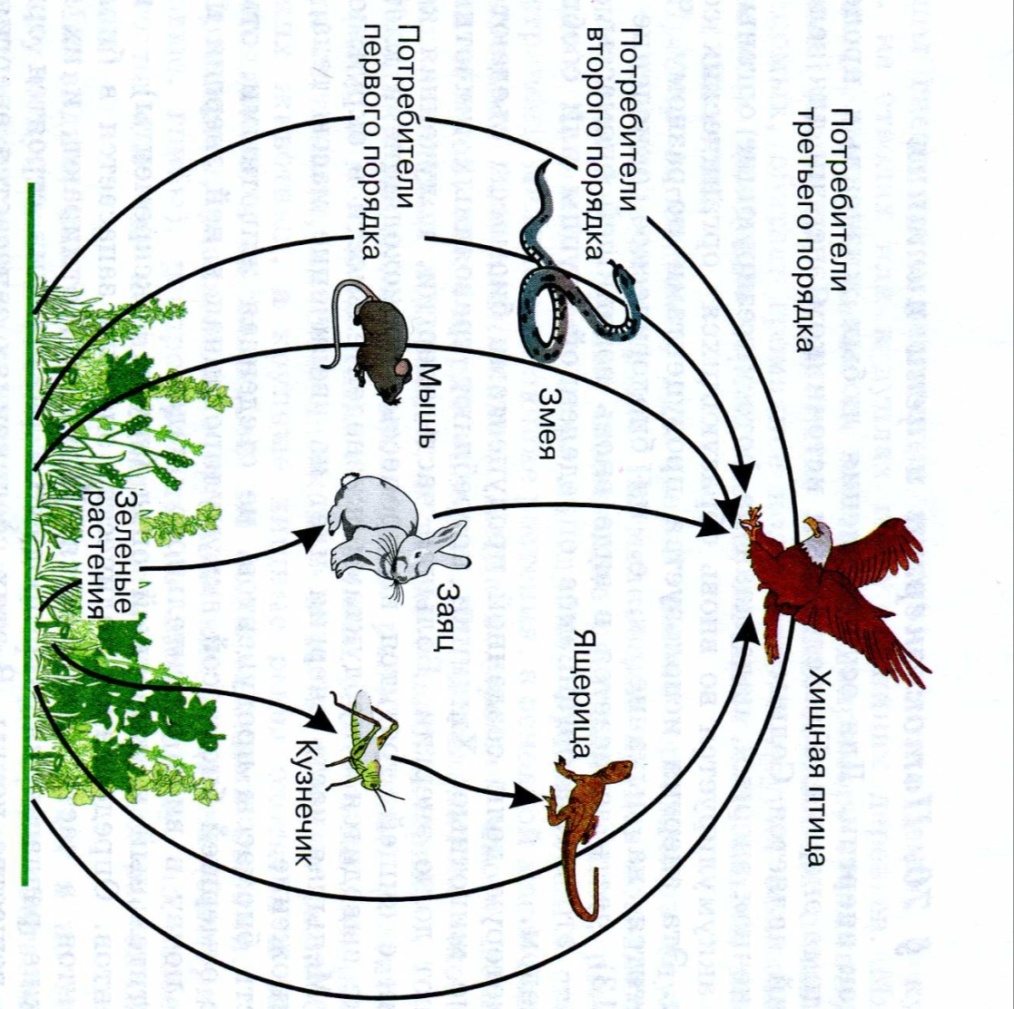 Травоядные животные
(потребители первого порядка) 

Первичные хищники
(потребители второго порядка) 

Вторичные хищники 
(потребители третьего порядка)
Цепь выедания 
растения- растительноядное  животные –хищники  (пастбищная)






Цепь разложения
экскременты - мелкие животные и микроорганизмы




Пищевая сеть экосистемы
 соединение цепей питания
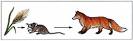 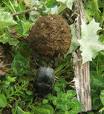 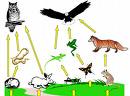 СВОЙСТВА ЭКОСИСТЕМ
СМЕНА ЭКОСИСТЕМ
Первые поселенцы: бактерии, водоросли, накипные лишайники
Заселение растительностью скальных пород
выветривание горных пород;
изменение химических свойств минералов;
накипные лишайники
Свет от бактерий
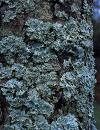 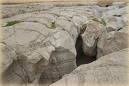 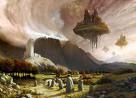 Поселения мхов и кустистых лишайников
Травянистые растения на горных породах
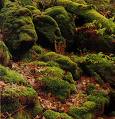 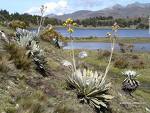 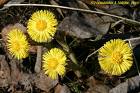 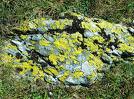 кустистый лишайник
мох
Кустарники  на горных родах
Лесное сообщество
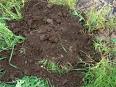 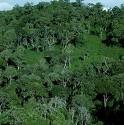 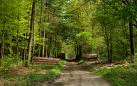 почвенная прослойка
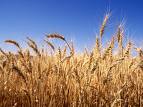 АГРОЦЕНОЗЫ
Пшеничное поле
продуценты
консументы
пшеница
мышь-полевка
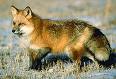 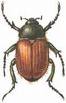 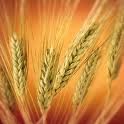 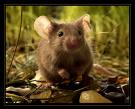 лисица
жук-кузька
редуценты
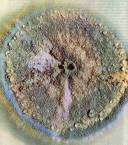 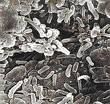 почвенные бактерии
почвенные грибы
Список использованных источников информации:
Материал из Википедии — свободной энциклопедии
 http://ru.wikipedia.org/wiki/Эколог
2.Москалюк Т.А. Абиотические факторы среды и организмы http://www.botsad.ru/p_papers24.htm

3.Вертьянов С. Ю. Биотические факторы среды и экосистемы 
 http://www.portal-slovo.ru/impressionism/36221.php

4.Биогеоценоз: функциональные группы организмов
Сайт БИОЛОГИЯ И МЕДИЦИНА
http://www.medbiol.ru/medbiol/evol/000676f3.htm

5.Общая биологии: учеб. для 10-11кл.общеобразоват. учреждений  / Д.К.Беляев /под ред. Г. М. Дымшица, Д.К.Беляева.-6-е изд.-М.:просвещение,2007.